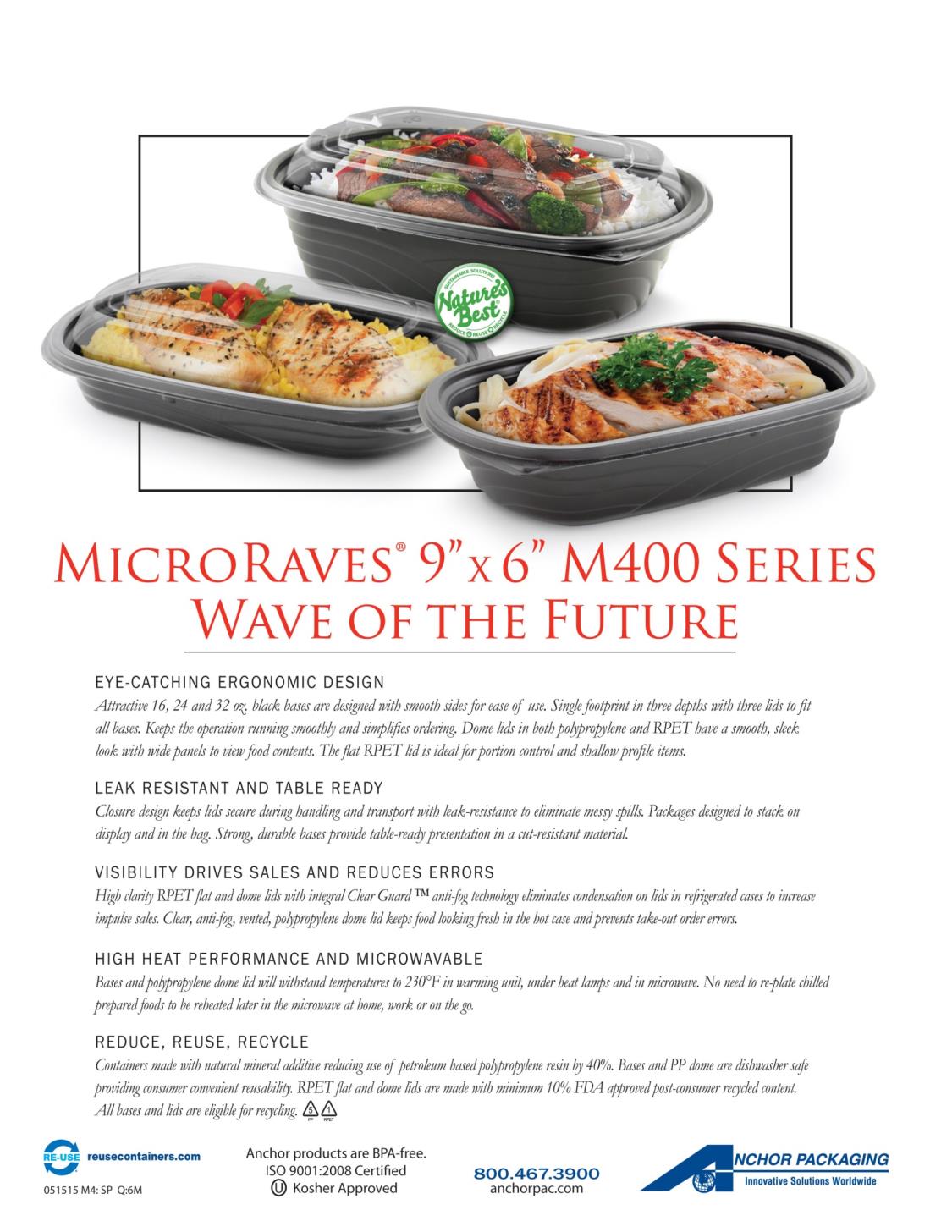 Your Logo Here
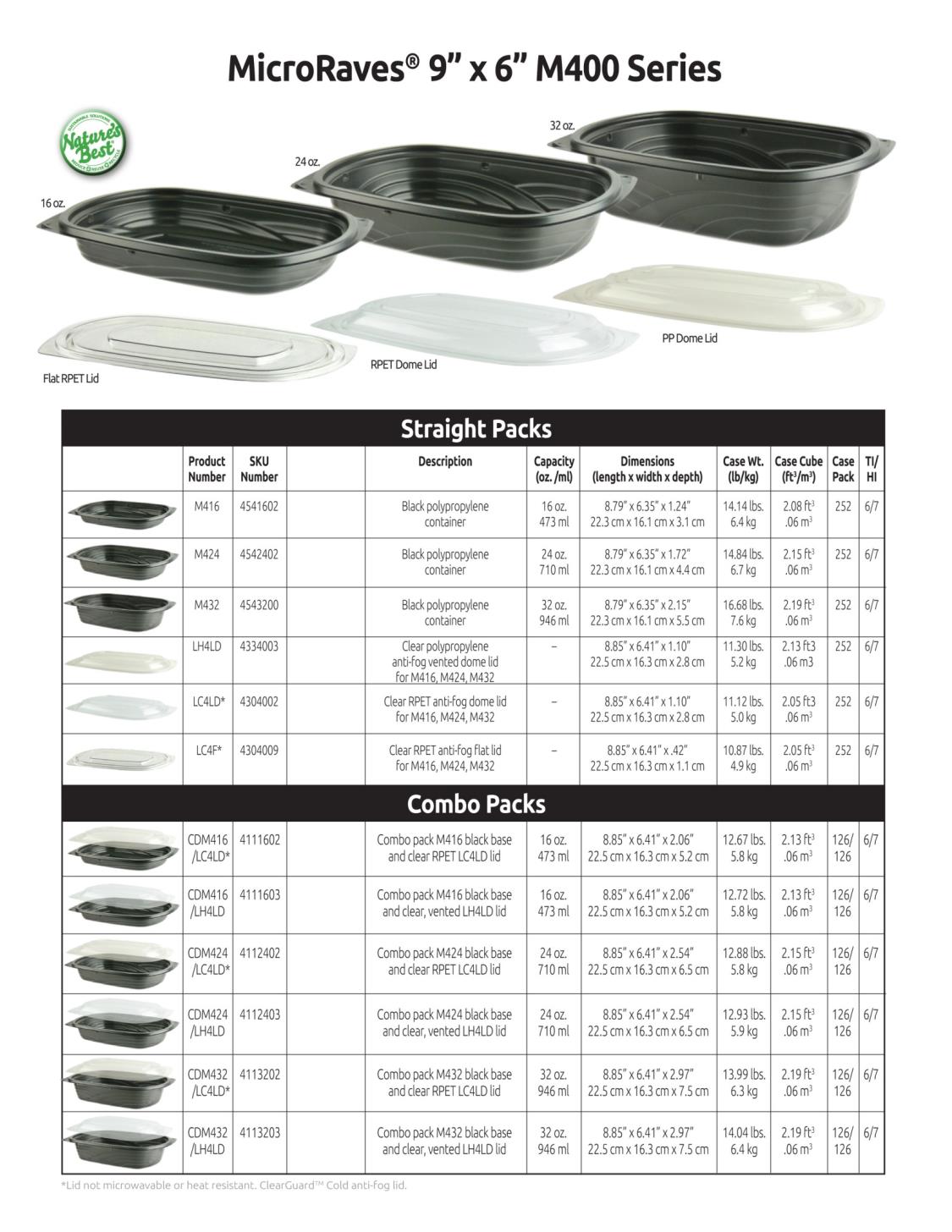 Dist #

XX

XX

XX

XX

XX

XX



XX


XX


XX



XX


XX


XX
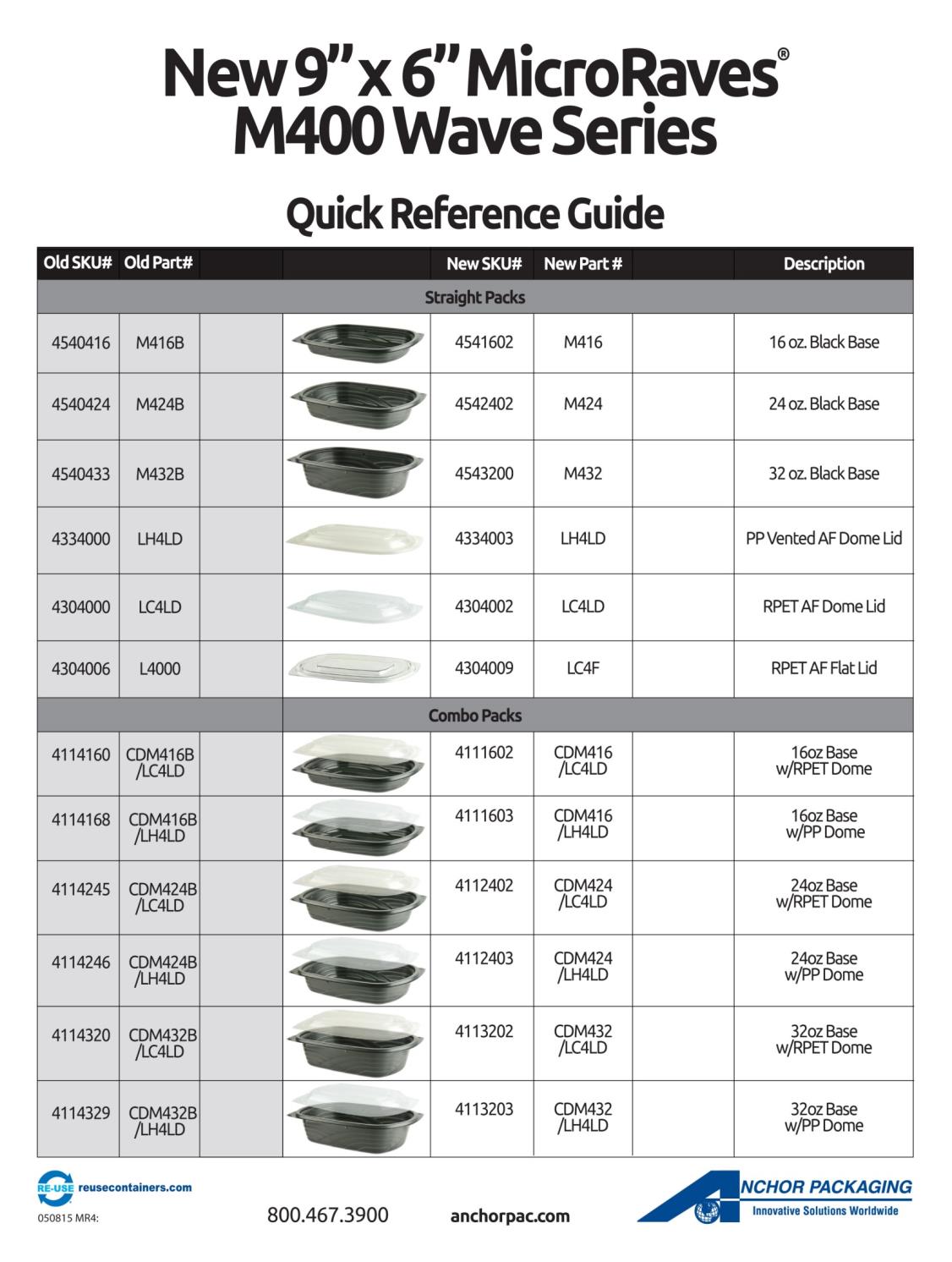 XX
XX
XX
XX
XX
XX
XX
XX
XX
XX
XX
XX
XX
XX
XX
XX
XX
XX
XX
XX
XX
XX
XX
XX